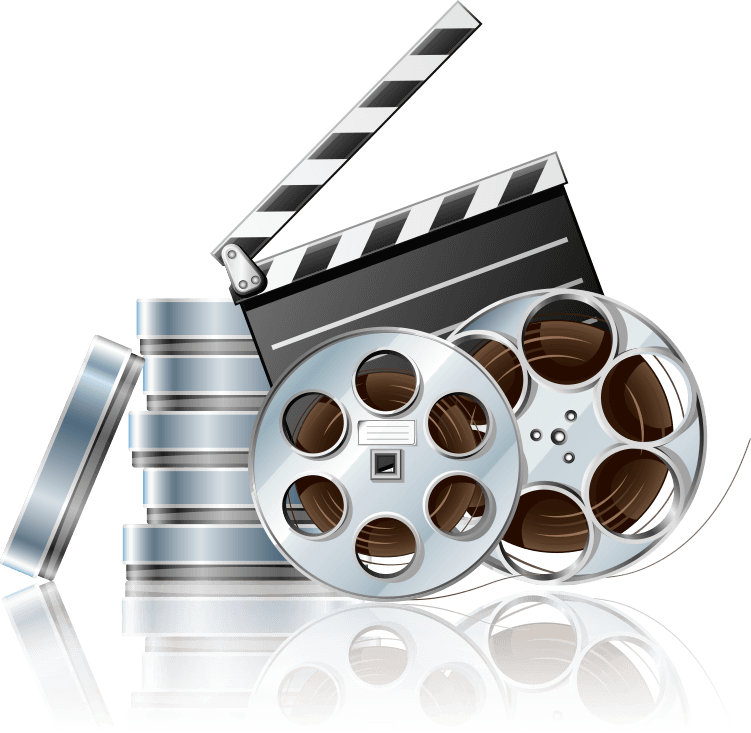 MEDIA
电影影视主题
适用年度总结｜工作计划｜述职报告｜电影演示
部门：优页PPT
202X.10.10
CONTENTS
添加目录标题内容ANNUAL WORK SUMMARY
01
目 录
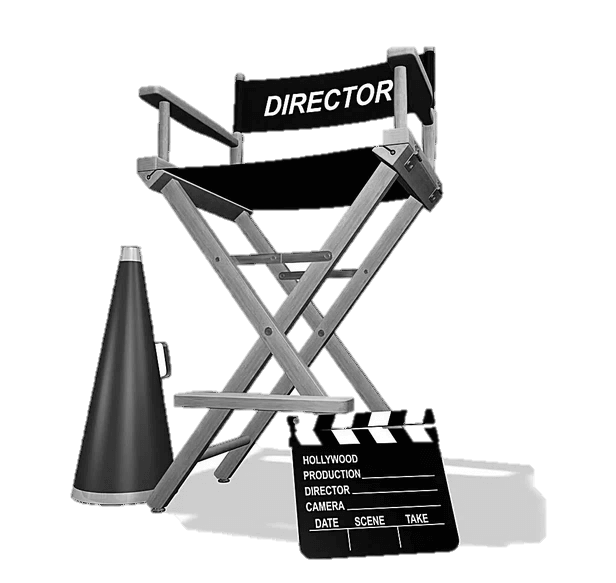 添加目录标题内容ANNUAL WORK SUMMARY
02
添加目录标题内容ANNUAL WORK SUMMARY
03
添加目录标题内容ANNUAL WORK SUMMARY
04
标题内容
Lorem ipsum dolor sit amet consectetur adipiscing elit. Nam viverra euismod odio gravida pellentesque urna varius vitae. Sed dui lorem adipiscing in adipiscing et interdum nec metus.
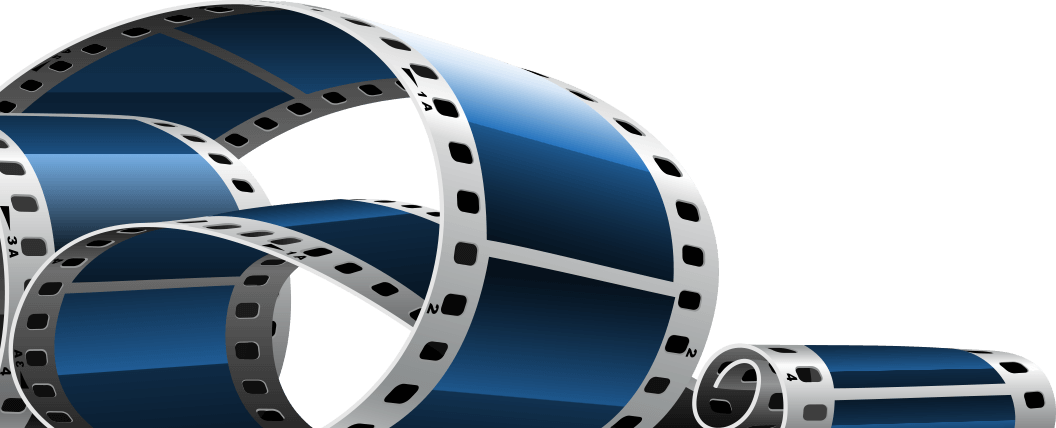 单击添加标题内容
标题内容
标题内容
标题内容
我们长期为客户提供专业的PPT策划设计制作等全程服务。
我们长期为客户提供专业的PPT策划设计制作等全程服务。
我们长期为客户提供专业的PPT策划设计制作等全程服务。
单击添加标题内容
标题内容
标题内容
标题内容
标题内容
我们长期为客户提供专业的PPT策划、设计制作等全程服务，凭借自身优势和专业化的独特视角为客户提供优质的PPT服务。
我们长期为客户提供专业的PPT策划、设计制作等全程服务，凭借自身优势和专业化的独特视角为客户提供优质的PPT服务。
我们长期为客户提供专业的PPT策划、设计制作等全程服务，凭借自身优势和专业化的独特视角为客户提供优质的PPT服务。
我们长期为客户提供专业的PPT策划、设计制作等全程服务，凭借自身优势和专业化的独特视角为客户提供优质的PPT服务。
01
02
04
03
单击添加标题内容
标题内容
标题内容
标题内容
标题内容
标题内容
标题内容


01
02
我们长期为客户提供专业的PPT策划、凭借自身优势和专业化的独特视角为客户提供优质的PPT服务。
我们长期为客户提供专业的PPT策划、凭借自身优势和专业化的独特视角为客户提供优质的PPT服务。
我们长期为客户提供专业的PPT策划、凭借自身优势和专业化的独特视角为客户提供优质的PPT服务。
我们长期为客户提供专业的PPT策划、凭借自身优势和专业化的独特视角为客户提供优质的PPT服务。
我们长期为客户提供专业的PPT策划、凭借自身优势和专业化的独特视角为客户提供优质的PPT服务。
我们长期为客户提供专业的PPT策划、凭借自身优势和专业化的独特视角为客户提供优质的PPT服务。


03
04


05
06
单击添加标题内容
标题内容
标题内容
标题内容
标题内容
我们凭借自身优势和专业化的独特视角为客户提供优质的服务。
我们凭借自身优势和专业化的独特视角为客户提供优质的服务。
我们凭借自身优势和专业化的独特视角为客户提供优质的服务。
我们凭借自身优势和专业化的独特视角为客户提供优质的服务。
标题内容
标题内容
标题内容
标题内容
我们凭借自身优势和专业化的独特视角为客户提供优质的服务。
我们凭借自身优势和专业化的独特视角为客户提供优质的服务。
我们凭借自身优势和专业化的独特视角为客户提供优质的服务。
我们凭借自身优势和专业化的独特视角为客户提供优质的服务。
单击添加标题内容
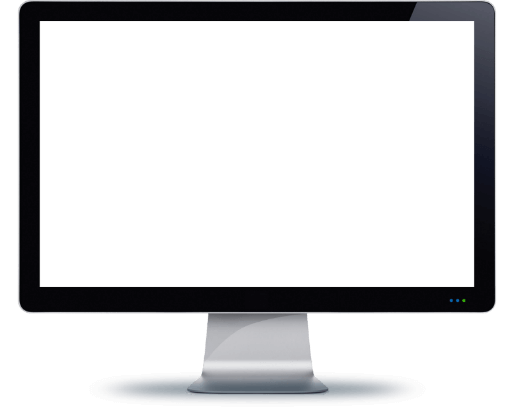 标题内容
01
我们长期为客户提供专业的PPT策划设计制作等全程服务，凭借自身优势和专业化的独特视角为客户提供优质的PPT服务。
标题内容
02
我们长期为客户提供专业的PPT策划设计制作等全程服务，凭借自身优势和专业化的独特视角为客户提供优质的PPT服务。
标题内容
03
我们长期为客户提供专业的PPT策划设计制作等全程服务，凭借自身优势和专业化的独特视角为客户提供优质的PPT服务。
标题内容
Lorem ipsum dolor sit amet consectetur adipiscing elit. Nam viverra euismod odio gravida pellentesque urna varius vitae. Sed dui lorem adipiscing in adipiscing et interdum nec metus.
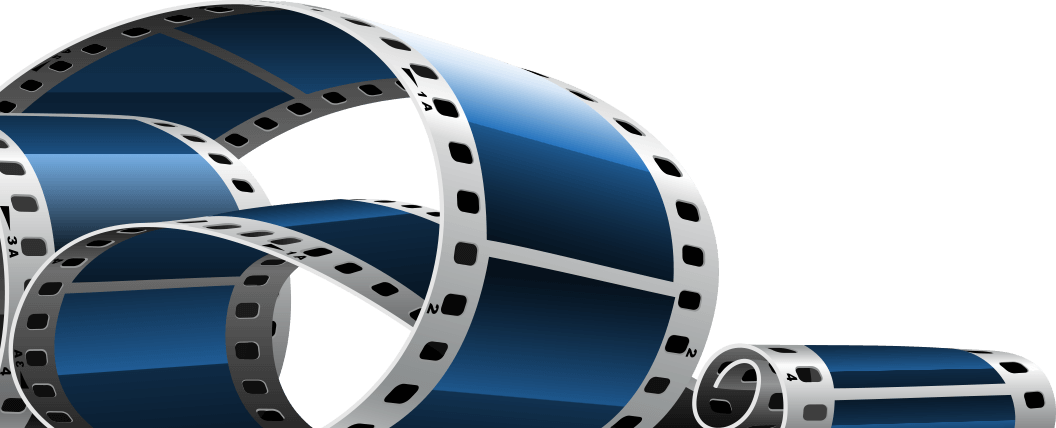 单击添加标题内容
标题内容
标题内容
标题内容
我们长期为客户提供专业的PPT策划、凭借自身优势和专业化的独特视角为客户提供优质的PPT服务。
我们长期为客户提供专业的PPT策划、凭借自身优势和专业化的独特视角为客户提供优质的PPT服务。
我们长期为客户提供专业的PPT策划、凭借自身优势和专业化的独特视角为客户提供优质的PPT服务。
标题内容
标题内容
标题内容
我们长期为客户提供专业的PPT策划、凭借自身优势和专业化的独特视角为客户提供优质的PPT服务。
我们长期为客户提供专业的PPT策划、凭借自身优势和专业化的独特视角为客户提供优质的PPT服务。
我们长期为客户提供专业的PPT策划、凭借自身优势和专业化的独特视角为客户提供优质的PPT服务。
单击添加标题内容
我们长期为客户提供专业的PPT策划设计制作等全程服务，凭借自身优势和专业化的独特视角为客户提供优质的PPT服务。
单击添加您的标题
我们长期为客户提供专业的PPT策划设计制作等全程服务，凭借自身优势和专业化的独特视角为客户提供优质的PPT服务。
我们长期为客户提供专业的PPT策划设计制作等全程服务，凭借自身优势和专业化的独特视角为客户提供优质的PPT服务。
单击添加标题内容
单击添加标题内容
单击添加标题内容
我们长期为客户提供专业的PPT策划、设计制作等全程服务，凭借自身优势和专业化的独特视角为客户提供优质的PPT服务。
我们长期为客户提供专业的PPT策划、设计制作等全程服务，凭借自身优势和专业化的独特视角为客户提供优质的PPT服务
单击添加标题内容
单击添加标题内容
我们长期为客户提供专业的PPT策划、设计制作等全程服务，凭借自身优势和专业化的独特视角为客户提供优质的PPT服务。
我们长期为客户提供专业的PPT策划、设计制作等全程服务，凭借自身优势和专业化的独特视角为客户提供优质的PPT服务
单击添加标题内容
标题内容
我们长期为客户提供专业的PPT策划设计制作等全程服务，凭借自身优势和专业化的独特视角为客户提供优质的PPT服务。
标题内容
我们长期为客户提供专业的PPT策划设计制作等全程服务，凭借自身优势和专业化的独特视角为客户提供优质的PPT服务。
标题内容
我们长期为客户提供专业的PPT策划设计制作等全程服务，凭借自身优势和专业化的独特视角为客户提供优质的PPT服务。
我们长期为客户提供专业的PPT策划、设计制作等全程服务，在迈向大数据时代的今天，我们不断发展创新，凭借自身优势和专业化的独特视角为客户提供优质的PPT服务，助你演绎精彩人生。我们长期为客户提供专业的PPT策划、设计制作等全程服务。
单击添加标题内容
我们长期为客户提供专业的PPT策划设计制作等全程服务，为客户提供优质的PPT服务。
我们长期为客户提供专业的PPT策划设计制作等全程服务，为客户提供优质的PPT服务。
我们长期为客户提供专业的PPT策划设计制作等全程服务，为客户提供优质的PPT服务。
我们长期为客户提供专业的PPT策划设计制作等全程服务，为客户提供优质的PPT服务。
标题内容
标题内容
标题内容
标题内容
标题内容
Lorem ipsum dolor sit amet consectetur adipiscing elit. Nam viverra euismod odio gravida pellentesque urna varius vitae. Sed dui lorem adipiscing in adipiscing et interdum nec metus.
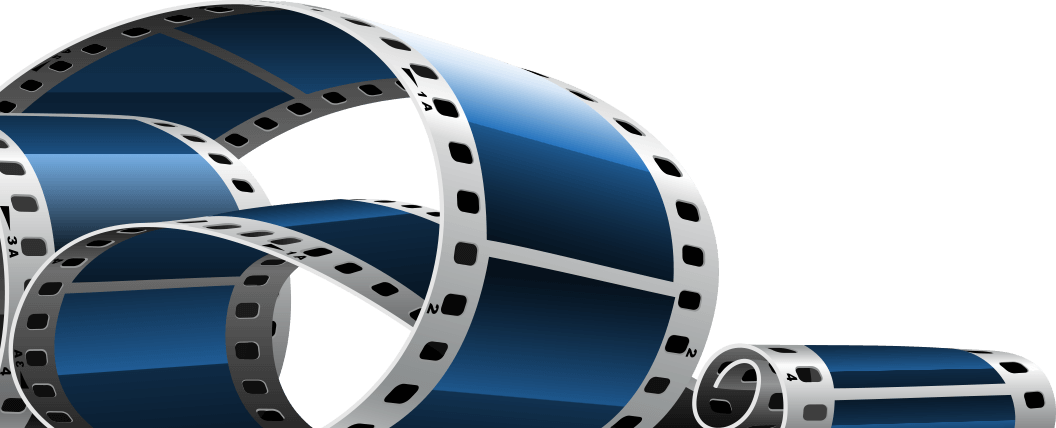 单击添加标题内容
标题内容
标题内容
标题内容
我们长期为客户提供专业的PPT策划设计服务，凭借自身优势和专业化的独特视角为客户提供优质的服务。
我们长期为客户提供专业的PPT策划设计服务，凭借自身优势和专业化的独特视角为客户提供优质的服务。
我们长期为客户提供专业的PPT策划设计服务，凭借自身优势和专业化的独特视角为客户提供优质的服务。
单击添加标题内容
Step.1
Step.2
Step.3
Step.4




关键词
关键词
关键词
关键词
我们长期为客户提供专业的PPT策划、凭借自身优势和专业化的独特视角为客户提供优质的PPT服务。
我们长期为客户提供专业的PPT策划、凭借自身优势和专业化的独特视角为客户提供优质的PPT服务。
我们长期为客户提供专业的PPT策划、凭借自身优势和专业化的独特视角为客户提供优质的PPT服务。
我们长期为客户提供专业的PPT策划、凭借自身优势和专业化的独特视角为客户提供优质的PPT服务。
单击添加标题内容
标题内容
标题内容
标题内容


我们长期为客户提供专业的PPT策划设计制作等全程服务，凭借自身优势和专业化的独特视角为客户提供优质的PPT服务。
我们长期为客户提供专业的PPT策划设计制作等全程服务，凭借自身优势和专业化的独特视角为客户提供优质的PPT服务。
我们长期为客户提供专业的PPT策划设计制作等全程服务，凭借自身优势和专业化的独特视角为客户提供优质的PPT服务。
我们长期为客户提供专业的PPT策划、设计制作等全程服务，凭借自身优势和专业化的独特视角为客户提供优质的PPT服务，助你演绎精彩人生。我们长期为客户提供专业的PPT策划、设计制作等全程服务，凭借自身优势和专业化的独特视角为客户提供优质的PPT服务，助你演绎精彩人生。
单击添加标题内容
标题内容
标题内容
标题内容
01
我们长期为客户提供专业的PPT策划设计制作等全程服务，凭借自身优势和专业化的独特视角为客户提供优质的PPT服务。
我们长期为客户提供专业的PPT策划设计制作等全程服务，凭借自身优势和专业化的独特视角为客户提供优质的PPT服务。
我们长期为客户提供专业的PPT策划设计制作等全程服务，凭借自身优势和专业化的独特视角为客户提供优质的PPT服务。
02
我们长期为客户提供专业的PPT策划设计制作等全程服务，凭借自身优势和专业化的独特视角为客户提供优质的PPT服务。我们长期为客户提供专业的PPT策划设计制作等全程服务，凭借自身优势和专业化的独特视角为客户提供优质的PPT服务。
03
单击添加标题内容
标题内容
标题内容
我们长期为客户提供专业的PPT策划、设计制作等全程服务，凭借自身优势和专业化的独特视角为客户提供优质的PPT服务。
我们长期为客户提供专业的PPT策划、设计制作等全程服务，凭借自身优势和专业化的独特视角为客户提供优质的PPT服务。
点击输入标题内容
标题内容
标题内容
我们长期为客户提供专业的PPT策划、设计制作等全程服务，凭借自身优势和专业化的独特视角为客户提供优质的PPT服务。
我们长期为客户提供专业的PPT策划、设计制作等全程服务，凭借自身优势和专业化的独特视角为客户提供优质的PPT服务。
标题内容
Lorem ipsum dolor sit amet consectetur adipiscing elit. Nam viverra euismod odio gravida pellentesque urna varius vitae. Sed dui lorem adipiscing in adipiscing et interdum nec metus.
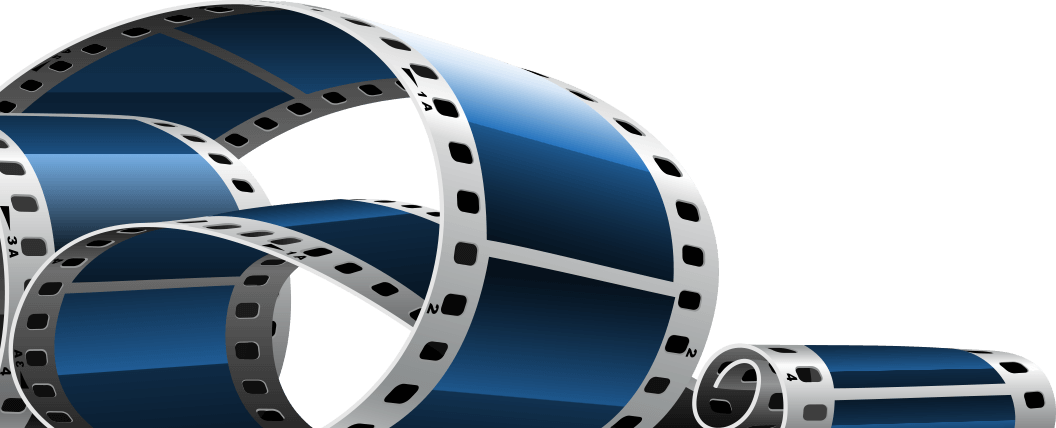 04
01
05
02
03
单击添加标题内容
标题内容
标题内容
标题内容
标题内容
标题内容
我们长期为客户提供专业的PPT策划、设计制作等全程服务，凭借自身优势和专业化的独特视角为客户提供优质的PPT服务。
我们长期为客户提供专业的PPT策划、设计制作等全程服务，凭借自身优势和专业化的独特视角为客户提供优质的PPT服务。
我们长期为客户提供专业的PPT策划、设计制作等全程服务，凭借自身优势和专业化的独特视角为客户提供优质的PPT服务。
我们长期为客户提供专业的PPT策划、设计制作等全程服务，凭借自身优势和专业化的独特视角为客户提供优质的PPT服务。
我们长期为客户提供专业的PPT策划、设计制作等全程服务，凭借自身优势和专业化的独特视角为客户提供优质的PPT服务。
单击添加标题内容
01
02
03



标题内容
标题内容
标题内容
我们长期为客户提供专业的PPT策划设计制作等全程服务，凭借自身优势和专业化的独特视角为客户提供优质的PPT服务。
我们长期为客户提供专业的PPT策划设计制作等全程服务，凭借自身优势和专业化的独特视角为客户提供优质的PPT服务。
我们长期为客户提供专业的PPT策划设计制作等全程服务，凭借自身优势和专业化的独特视角为客户提供优质的PPT服务。
单击添加标题内容
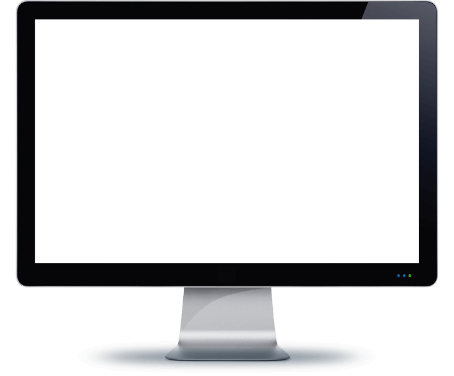 标题内容
标题内容
01
02
我们长期为客户提供专业的策划设计制作等全程服务。
我们长期为客户提供专业的策划设计制作等全程服务。
标题内容
标题内容
03
04
我们长期为客户提供专业的策划设计制作等全程服务。
我们长期为客户提供专业的策划设计制作等全程服务。
标题内容
标题内容
05
06
我们长期为客户提供专业的策划设计制作等全程服务。
我们长期为客户提供专业的策划设计制作等全程服务。
单击添加标题内容


标题内容
标题内容
我们长期为客户提供专业的PPT策划、设计制作等全程服务，凭借自身优势和专业化的独特视角为客户提供优质的PPT服务。
我们长期为客户提供专业的PPT策划、设计制作等全程服务，凭借自身优势和专业化的独特视角为客户提供优质的PPT服务。


标题内容
标题内容
我们长期为客户提供专业的PPT策划、设计制作等全程服务，凭借自身优势和专业化的独特视角为客户提供优质的PPT服务。
我们长期为客户提供专业的PPT策划、设计制作等全程服务，凭借自身优势和专业化的独特视角为客户提供优质的PPT服务。
赠送精美矢量摄影图标
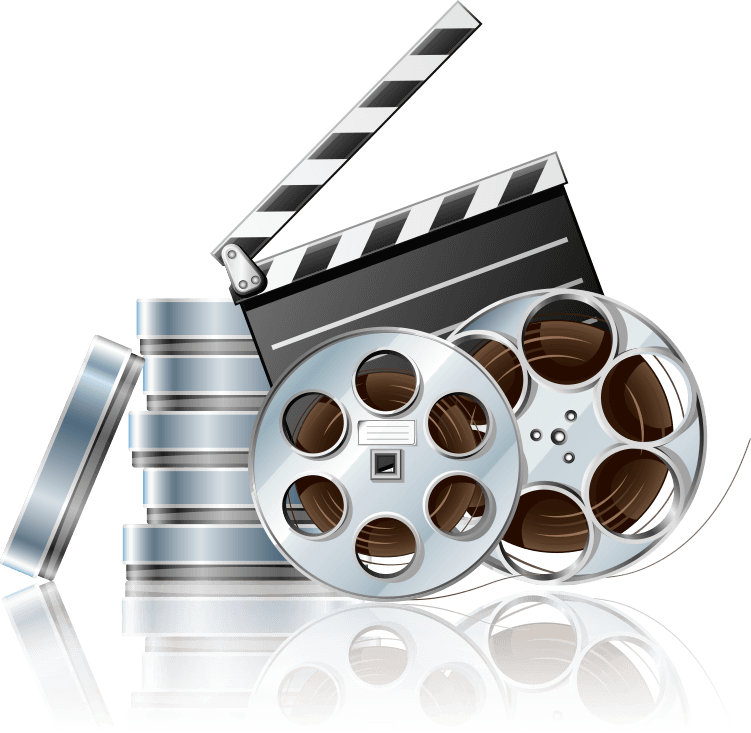 感谢聆听
适用年度总结｜工作计划｜述职报告｜电影演示
部门：优页PPT
202X.10.10